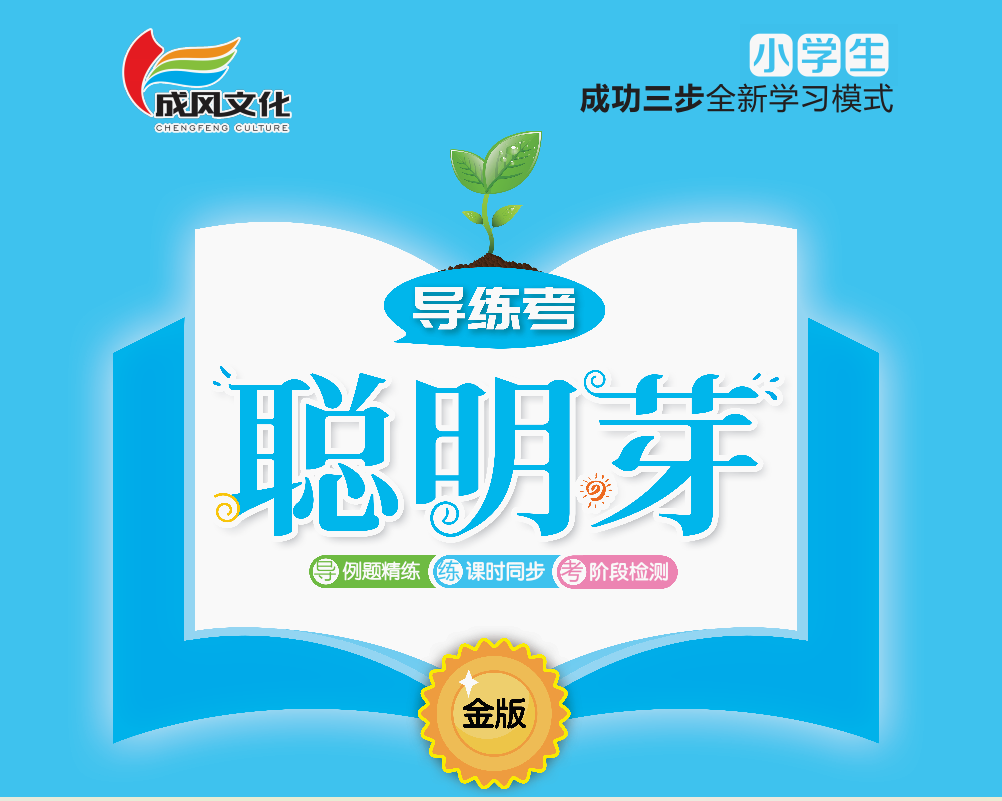 四    认识20~99
第4课时    练习六
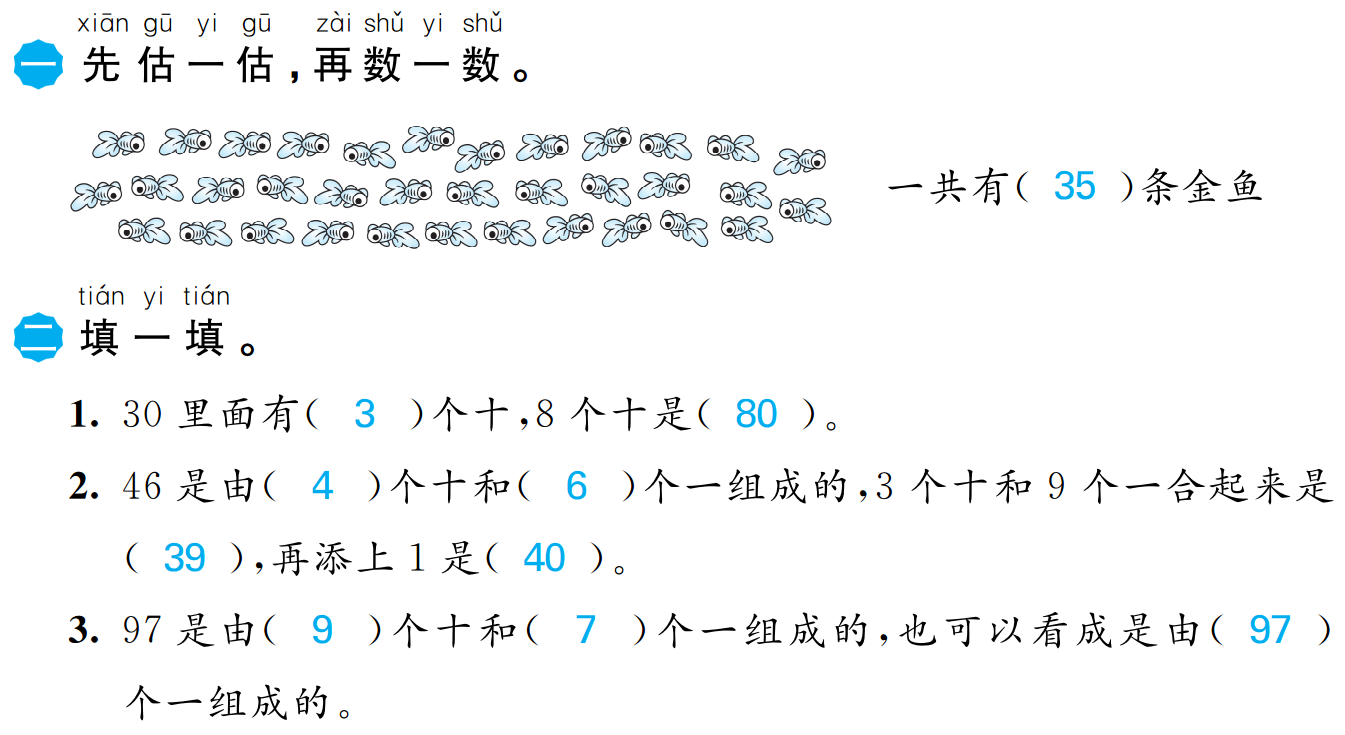 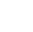 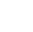 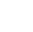 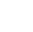 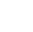 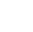 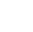 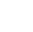 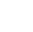 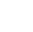 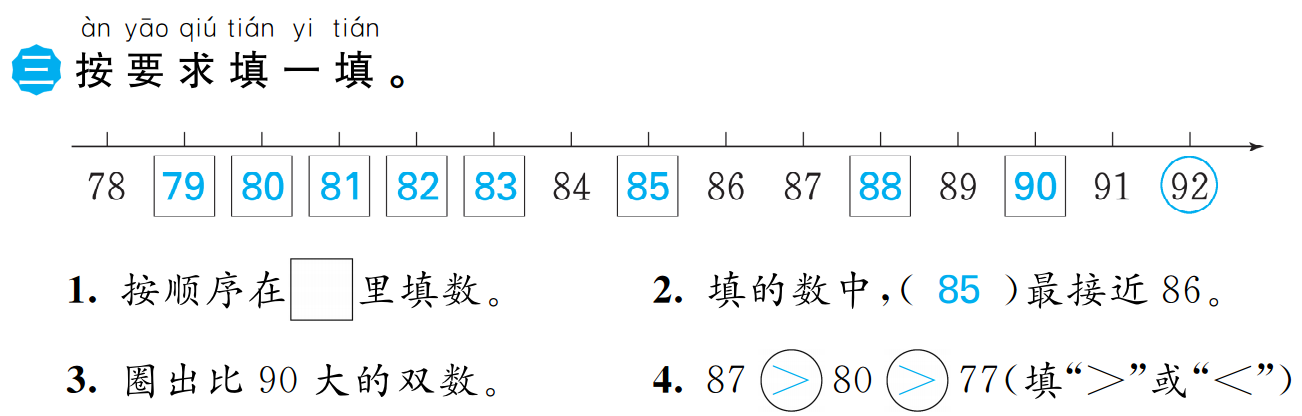 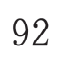 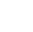 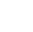 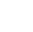 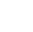 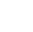 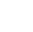 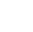 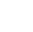 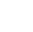 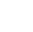 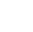 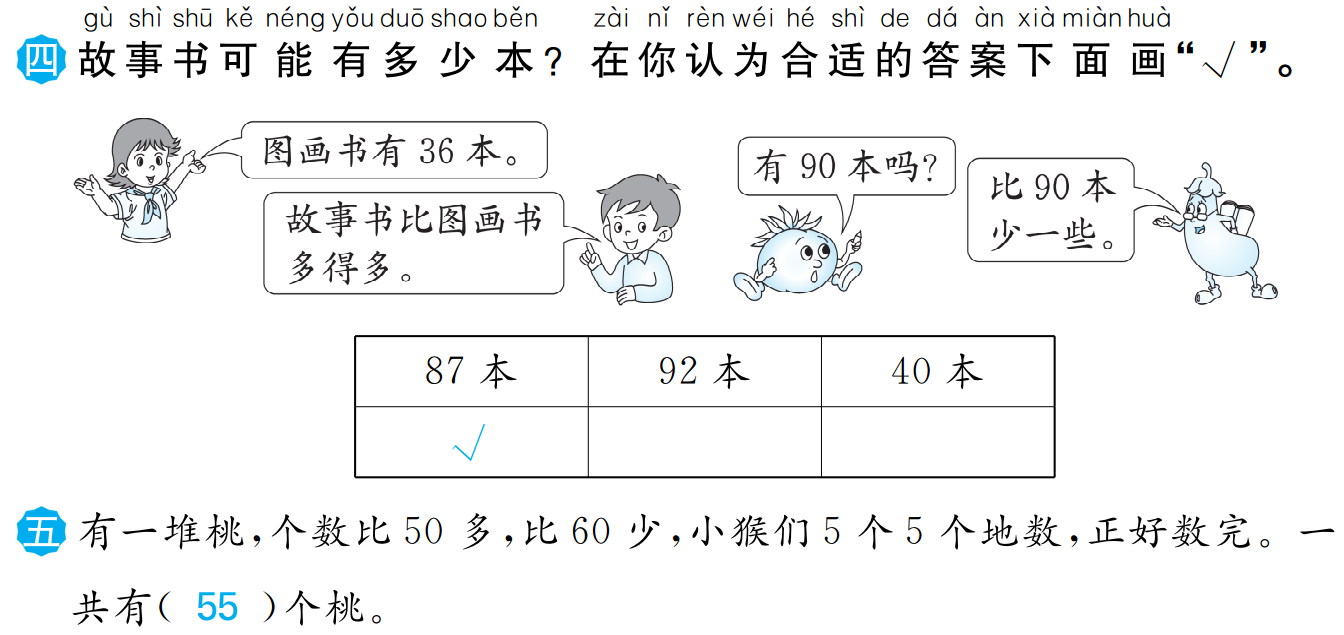 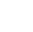 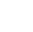 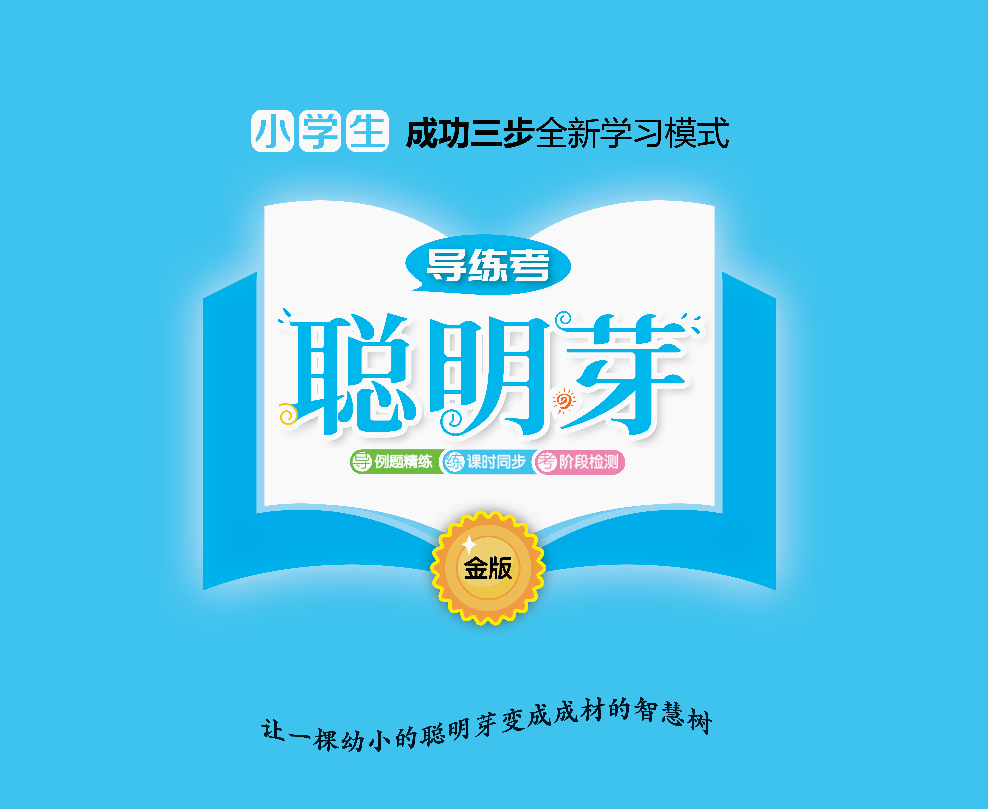